Стратегія адаптації до зміни клімату в Саксонії-Ангальт Розробка / впровадження / актуалізація
Кліматична коференція, Дніпро 6-7 червня 2019
Брігітте Швабе-Хагедорн, Андреа Волльмерт
Міністерство екології, сільського господарства та енергетики Саксонії-Ангальт
Робочі кроки
2007:    Земельний уряд призначає міждисциплінарну робочу групу з питань зміни клімату 
 	
Члени: 
- всіх відповідних міністерств і спеціалізовані органи землі
- університети та вищі навчальні заклади землі
- коммунальні основні асоціації землі
- німецька гідрометслужба (DWD)
- центр досліджень навколишнього середовища Гельмгольца (UFZ) Лейпциг
Основне завдання окрім іншого:
Розробка стратегії адаптації для федеральної землі, моніторинг впровадження та регулярна актуалізація
6-7 червня 2019
Кліматична конференція Дніпро
1
Робочі кроки
2008/9: Дослідження вразливості для Саксонії-Ангальт

2009: Громадські слухання щодо проекту стратегії адаптації (всі муніципалітети, відповідні асоціації, об‘єднання, установи)

2010: Земельний уряд підтверджує "Стратегію адаптації до зміни клімату та відповідний план дій"

2012: 1. Звіт про виконання стратегії адаптації

2012: Дослідження впливу клімату для Саксонії-Ангальт

2013: Громадські слухання щодо проекту актуалізації стратегії адаптації
6-7 червня 2019
Кліматична конференція Дніпро
1
Робочі кроки
2013: Земельний уряд підтверджує актуалізацію стратегії адаптації, інтеграцію плану дій у стратегію
2015: Другий звіт про реалізацію стратегії адаптації

2015: Аналіз клімату Саксонії-Ангальт

2018: Актуалізкація стратегії адаптації та
громадські слухання щодо проекту

2019: Підтвердження актуалізкації
стратегія адаптації земельним урядом

Державний уряд вимагає оновлення стратегії
не пізніше 2024 року
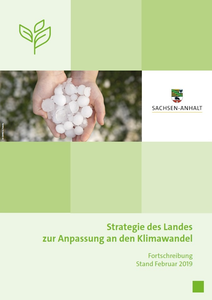 6-7 червня 2019
Кліматична конференція Дніпро
1
Розглянуті сектори вактуальній стратегії адаптації
Здоров'я людини
Вода
Земля
Сільське господарство
Лісництво
Тваринний та рослинний світ
Регіональна економіка
Туризм
Енергетика
Земельне та регіональне планування
Будівництво, інженерні системи
Мобільність
Цивільна оборона
Постачання харчування в екстренних ситуаціях
Культура
Освіта
Сільська місцевість
Громади

Окремі глави та інше власного забезпечення, соціальна складова та моніторинг
6-7 червня 2019
Кліматична конференція Дніпро
<номер>